PESEM: TUREK
Oton zupančič
CICIBAN IN MEHURČKI
Otroški pesniški zbirki, ki jih je napisal Oton Župančič.
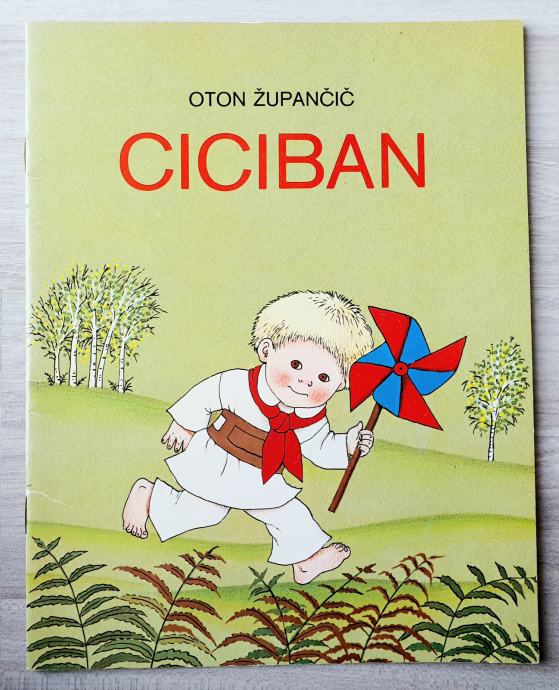 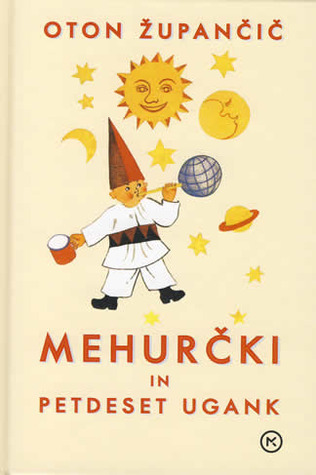 USTNO SI ZASTAVI VPRAŠANJA (spodaj imaš primer)
KAJ ŽE VEM O PESNIKU 
IN TURKIH?
- Napisal zbirko Mehurčki
KAJ ŽELIM IZVEDETI?
KAJ SEM SE NAUČIL ALI IZVEDEL?
-Kdo je turek? Kje prebiva?      Kakšen je turek?
 
- Kako je oblečen? Zakaj je tako oblečen? Zakaj so se bojevali? Ali so bili prijazni ali hudobni?
BERILO str. 42,43
Preberi pesem
Še enkrat preberi pesem in na ilustraciji v berilu kaži ustrezen del oblačila. 
ODGOVORI NA VPRŠANJA:
- Kdo je Turek? (vojščak)
- O katerem Turku pripoveduje ta pesem? O Turku nekoč, ali o Turku, ki živi danes? Kako to veste? 
- Povejte, kako si predstavljate Turka. 
- Kaj je fes? S čim pesnik primerja fes? Zakaj? (pokrivalo)
- Kakšen je turški pas? S čim pesnik primerja pas? Zakaj? (pisan)
- Kakšne so cokle? S čim pesnik primerja cokle? Zakaj? (ukrivljene)
V zadnji kitici izvemo, kdo pripoveduje pesem (deček, ki mu je všeč turški vojščak).
- Zakaj deček potrebuje fes in pas? (ker sta lepa in barvna)
- In zakaj ne mara cokel? (ker mu niso všeč in jih naj kar sam obdrži)

Opiši Turka. Se ti zdi smešen, hudoben, nenavaden, nagajiv?
https://www.youtube.com/watch?v=oGVJXPz3uao
POSLUŠAJ!
ZAPIS V Š ZVEZEK
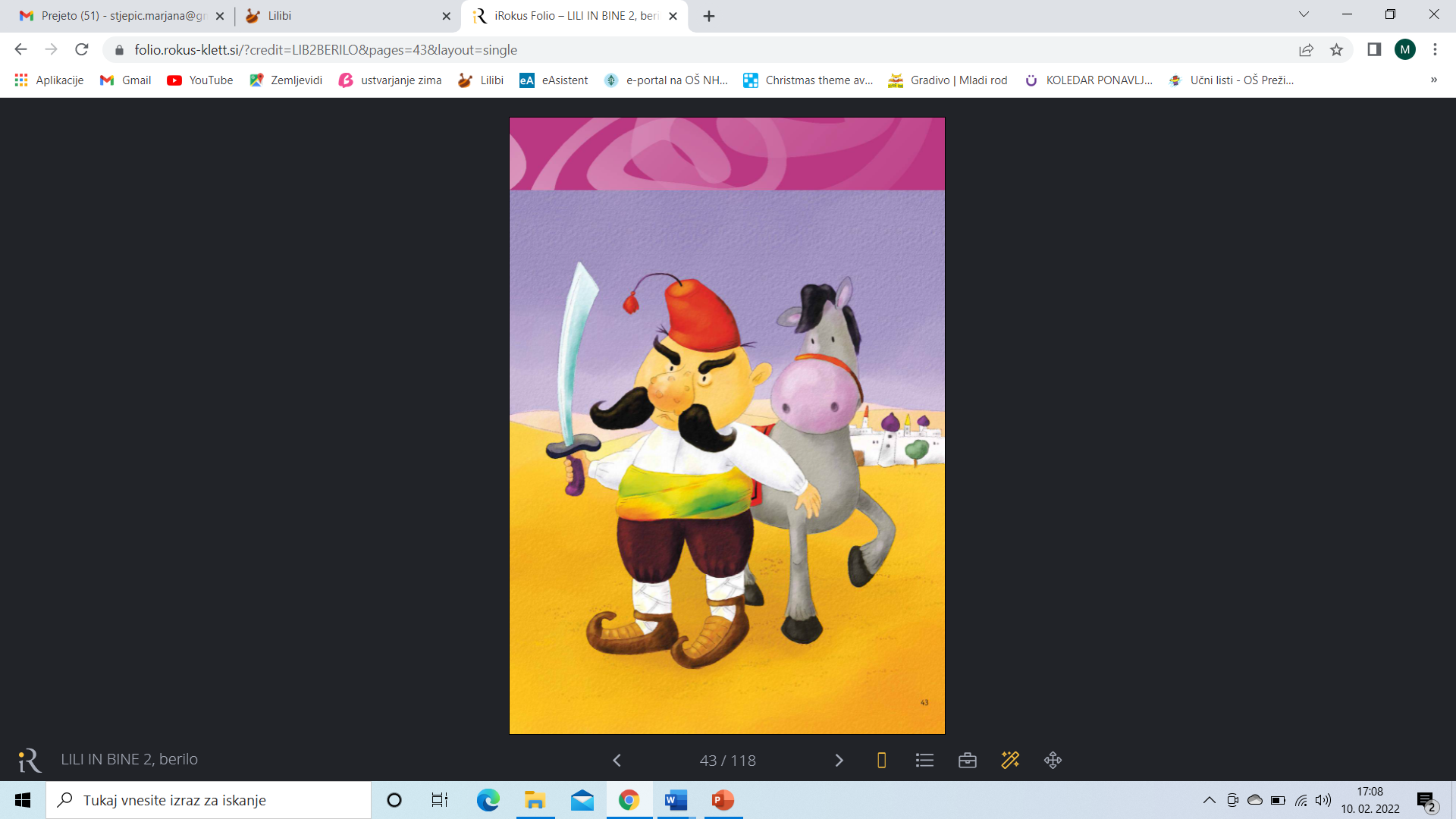 Nariši Turka v njegovih oblačilih



O njem napiši kratko zgodbico (kakšen je).